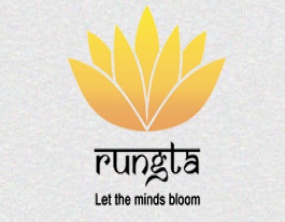 RUNGTA COLLEGE OF DENTAL SCIENCES & RESEARCH
TITLE OF THE TOPIC: COMPLEXAMALGAM RESTORATION
DEPARTMENT OF CONSERVATIVE DENTISTRY AND ENDODONTICS
1
Specific learning Objectives
At the end of this presentation the learner is expected to know ;
2
Table of Content
Mechano anatomical principles for pin placement
Principles for pin placement.
Complication during pin placement						
Failure of pin retained restorations		
Slot retained amalgam restorations		
Amalgam foundations	
Chamber retention
Restorative technique
Bonded amalgam
Conclusion
References
D.Cavity end of pin is chisel or wedge shaped or irregular creation of shear line fatigue of restoration




E.Non adaptability of the restorative material to the pin will induce stresses.  Amalgam offers less voids and more adaptability around pins than composite resins do.
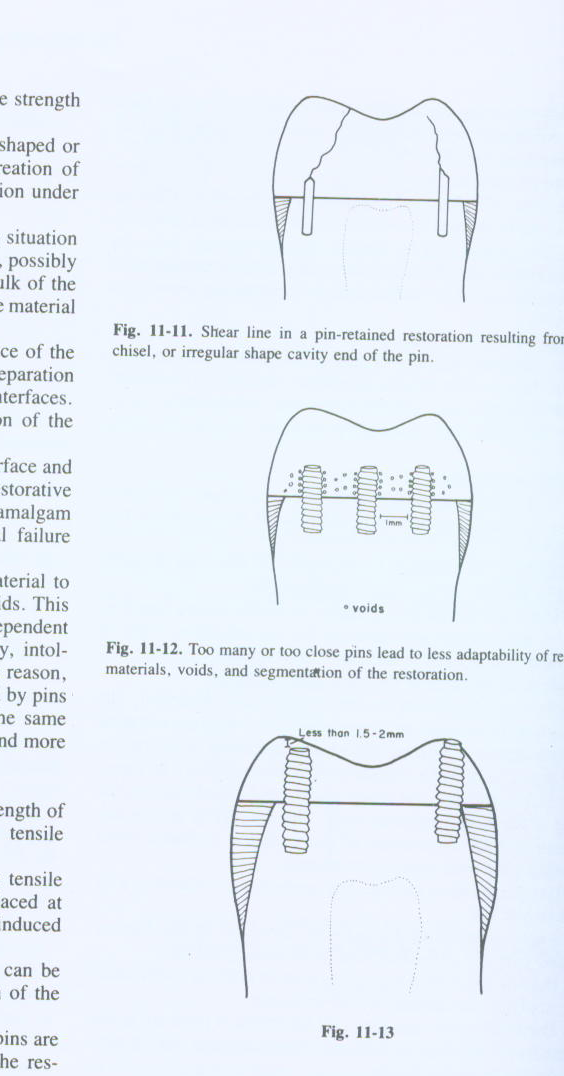 PINS AND TENSILE STRENGTH
A. severe reduction (30-40%) in tensile strength if the pins are placed at right angles to the direction of the tensile stresses in the restoration. 
B.  moderate reduction in tensile strength  if the pins are placed at 450 to the direction of the induced stresses. 
C.    No reduction in tensile strength  if the pins are placed parallel to the direction of tensile stresses in the restoration.
ANATOMICAL ASPECTS OF PIN RETAINED RESTORATIONS
ANATOMICAL ASPECTS OF PIN-RETAINED RESTORATIONS

 
KNOWLEDGE OF ANATOMY

     full comprehension of the tooth anatomy, its invested and investing tissues, particularly in a spatial three-dimensional pattern is basic to the drilling of pin channels without perforation or encroaching on that essential anatomy.

B) RADIOGRAPHS

Although x-rays only illustrate the tooth in one plane, they  are helpful in getting a basic idea about the dimensions of the dentin in this plane.
7
C) OUTER SURFACE OF THE TOOTH 

The outer surface of the tooth next to the contemplated location of the pin in the dentin is the ideal guiding landmark for drilling location and angulation 

D)AMOUNT OF DENTIN
Factors which lead to the obliteration of pulp chamber or root canal space will increase the dimension of dentin 
Previous pathology or instrumentation – may enlarge the space – decreasing the dimension of dentin

E)ANATOMICAL FEATURES
Abnormal anatomy on tooth surfaces, in the form of grooves or  concavities, approximating the planned pin  location will increase the possibility of surface perforation
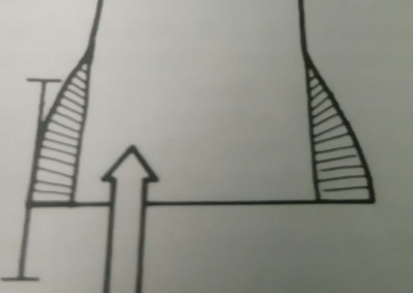 8
F. TOOTH ALIGNMENT
Mal alignment of teeth in the form of rotation or  inclination , necessitates individual evaluation of the tooth involved to determine the best access, location, and angulation of pin channel.
 One of the most difficult teeth in which to insert a pin is an inclined tooth which has completely lost its crown 
 Usually, a surface perforation occurs toward the inclination, or a pulp chamber (root canal system) perforation occurs away from the direction of the inclination.
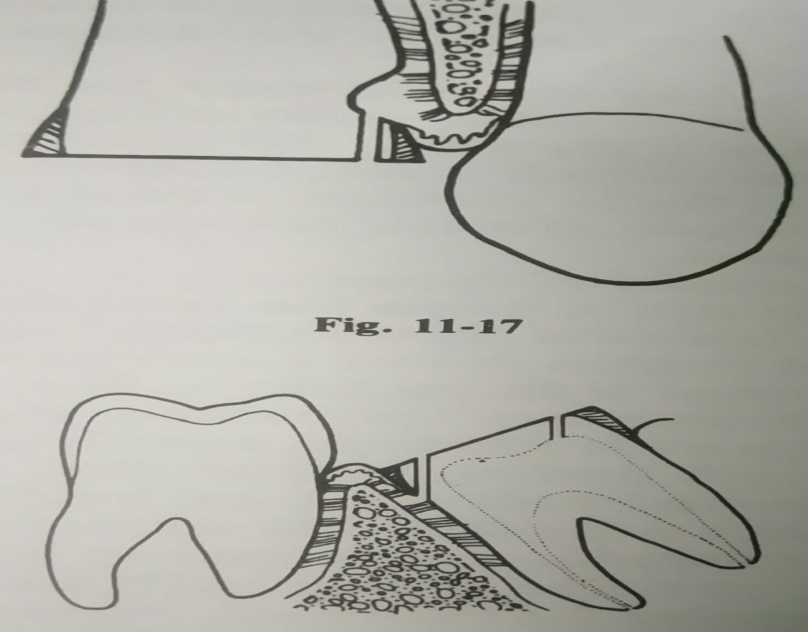 9
G. CAVITY EXTENT
The more apically located that a gingival floor is, the higher will be the possibility of surface and pulp-root canal perforation  in trying to prepare a pin channel. This is due to:
 decrease in dentin bulk
root surface concavities and grooves
and the taper of the tooth as one proceeds apically.

H. AGE OR RELATIVE AGE
Aging decreases the size of the pulp chamber and root canal system and increases the dentin dimension
e.g., first molars are always older and have bulkier dentin than third molars.
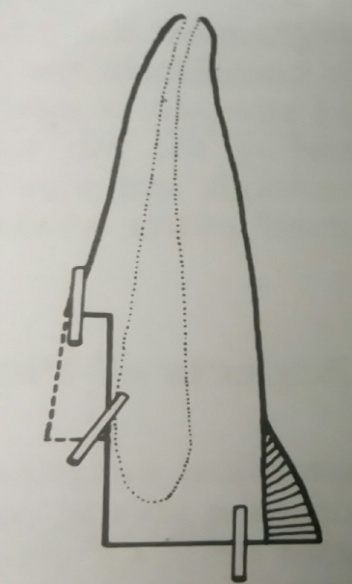 10
MECHANO-ANATOMICAL PRINCIPLES FOR PIN PLACEMENT
Maxillary Central Incisors
11
Maxillary Central incisors
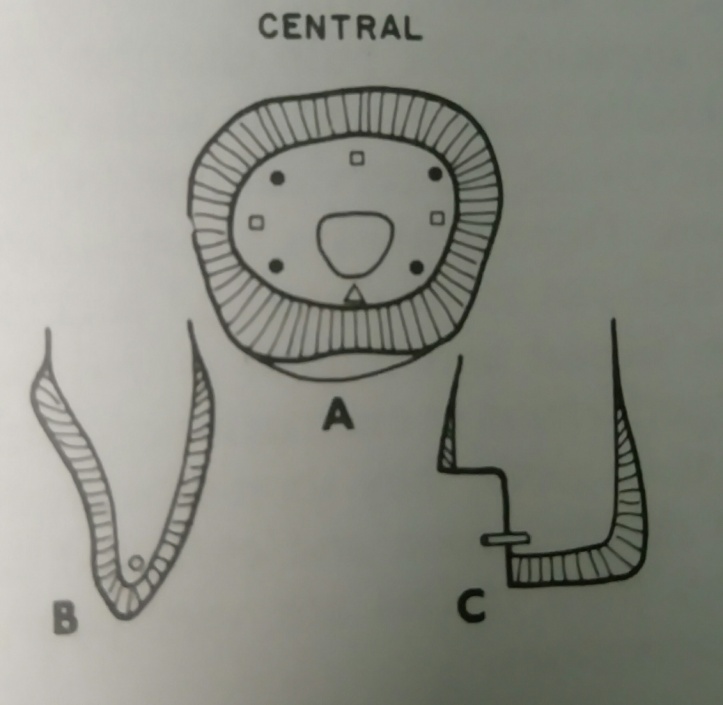 12
MAXILLARY LATERAL INCISORS
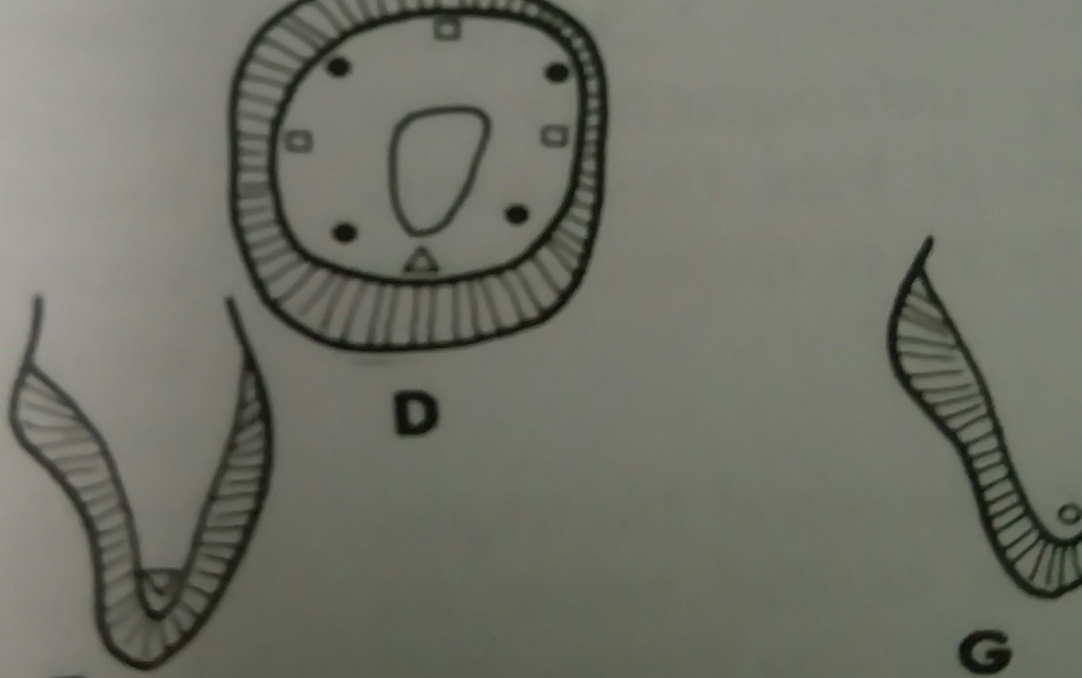 13
Maxillary cuspid
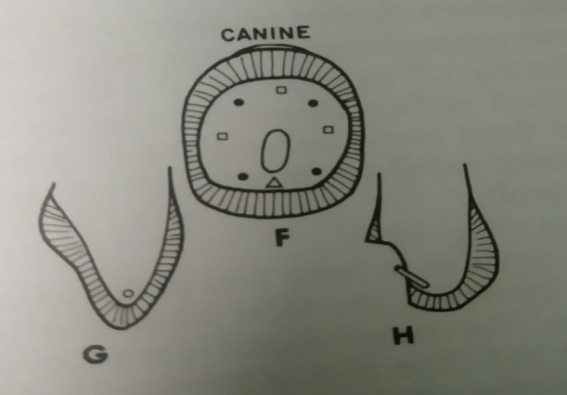 14
MAXILLARY FIRST BICUSPID
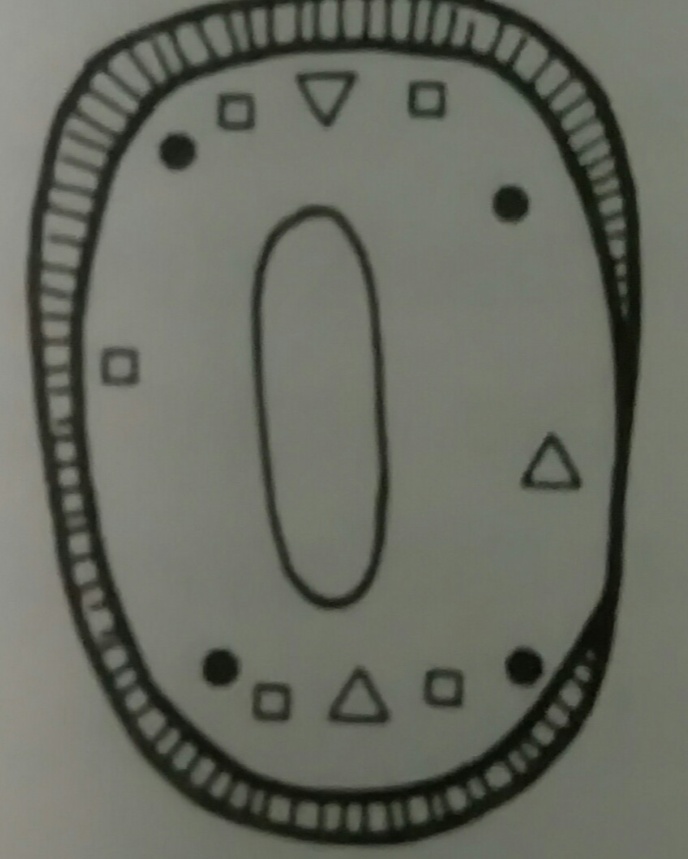 15
Maxillary second premolar
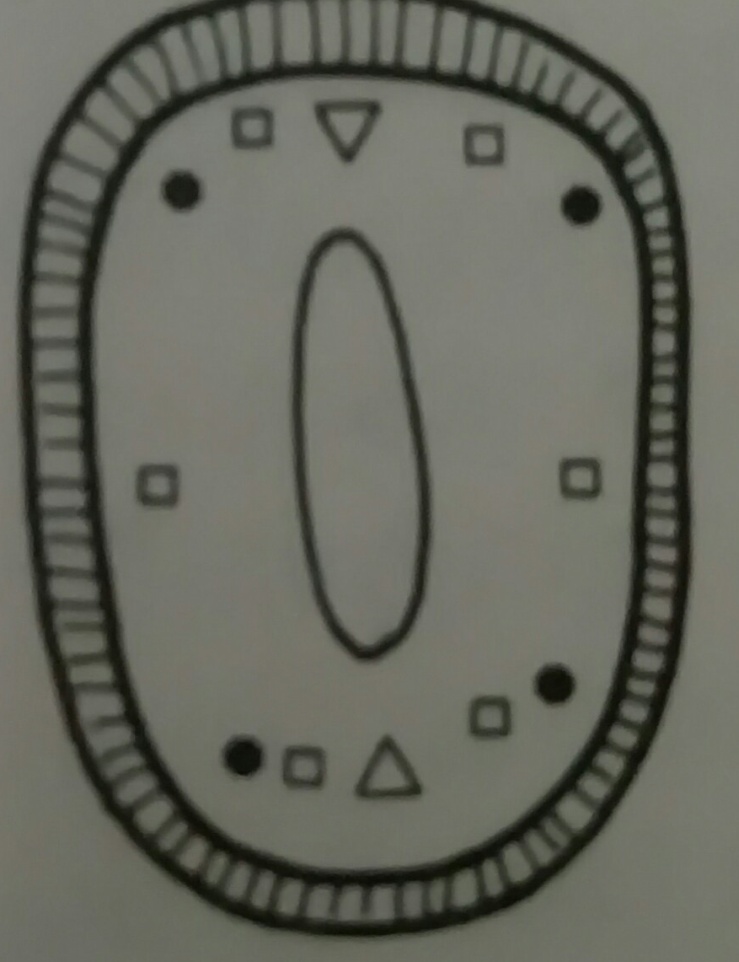 16
MAXILLARY FIRST  MOLAR
17
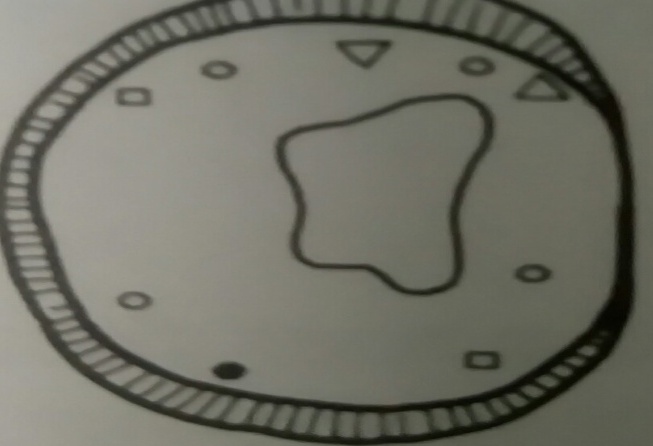 18
Maxillary second molar







This tooth is very similar to the first molar in all aspects, except there may be less dentin circumferentially gingivally and the pulp horns are less pronounced

.
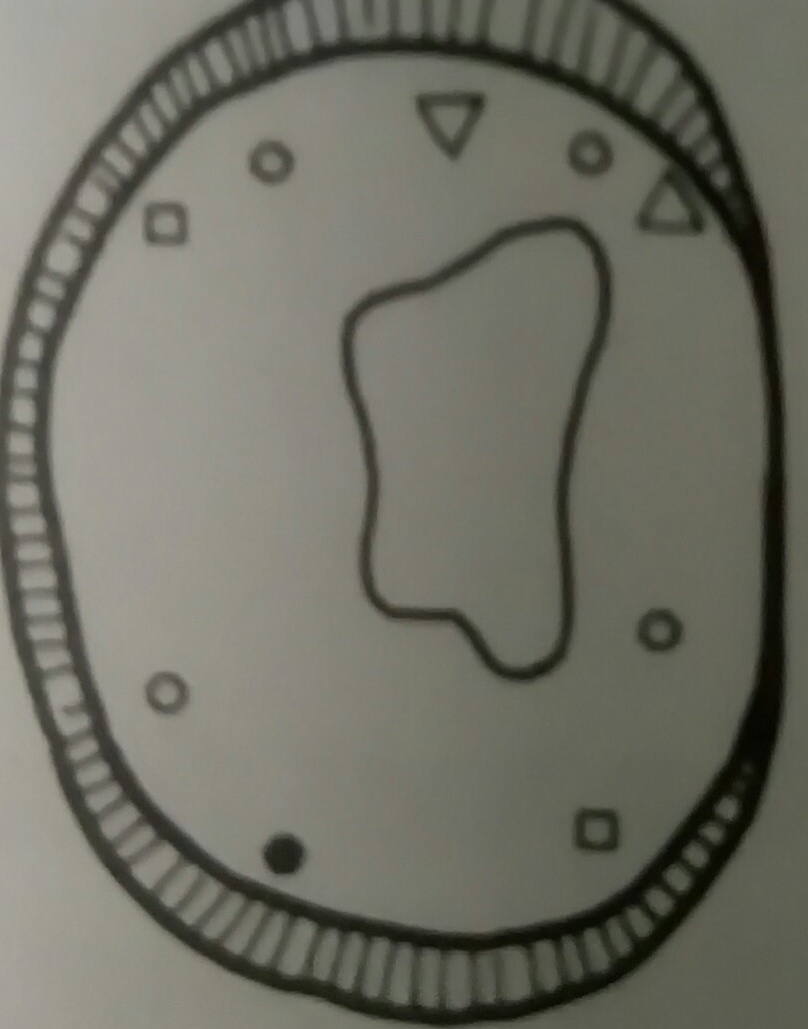 19
MAXILLARY THIRD MOLAR
This is  youngest upper tooth and Unfortunately, there are numerous variations in its morphology & pulp anatomy if quadri tubular, it can be similar to first molar. 
Generally speaking, the pulp chamber can be more occlusally located, and its walls can  be expected to converge more toward the cervical line following the slope of tooth crown. 
There is always a disto-buccal inclination of crown, which can invite distal and buccal surface perforation as well as mesial and lingual pulpal perforation 
To avoid unwanted perforation or encroachment during pin channel preparation in these teeth, they should be studied carefully and the placement decided upon and executed carefully
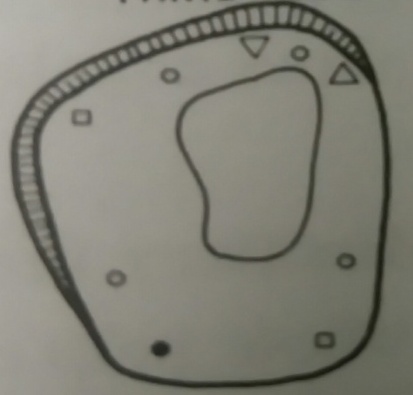 20
MANDIBULAR CENTRAL INCISORS
21
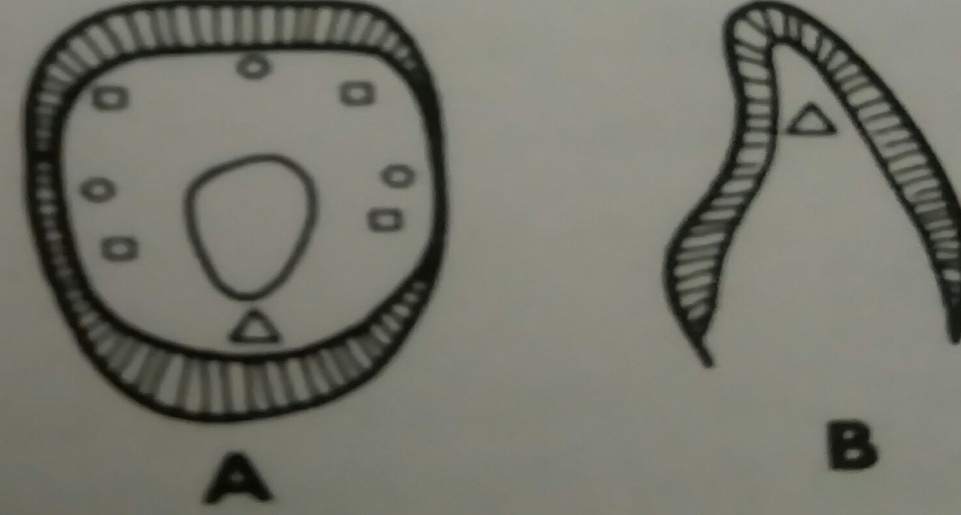 22
MANDIBULAR LATERAL INCISORS
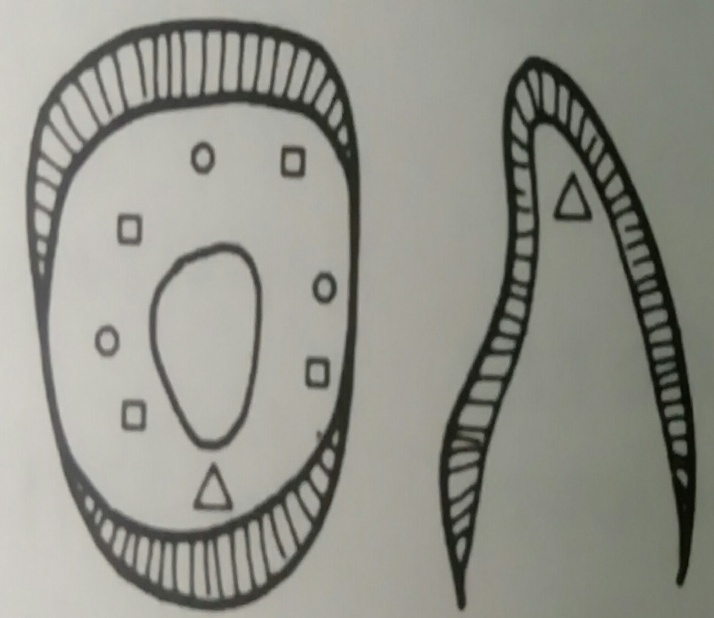 23
MANDIBULAR CUSPID
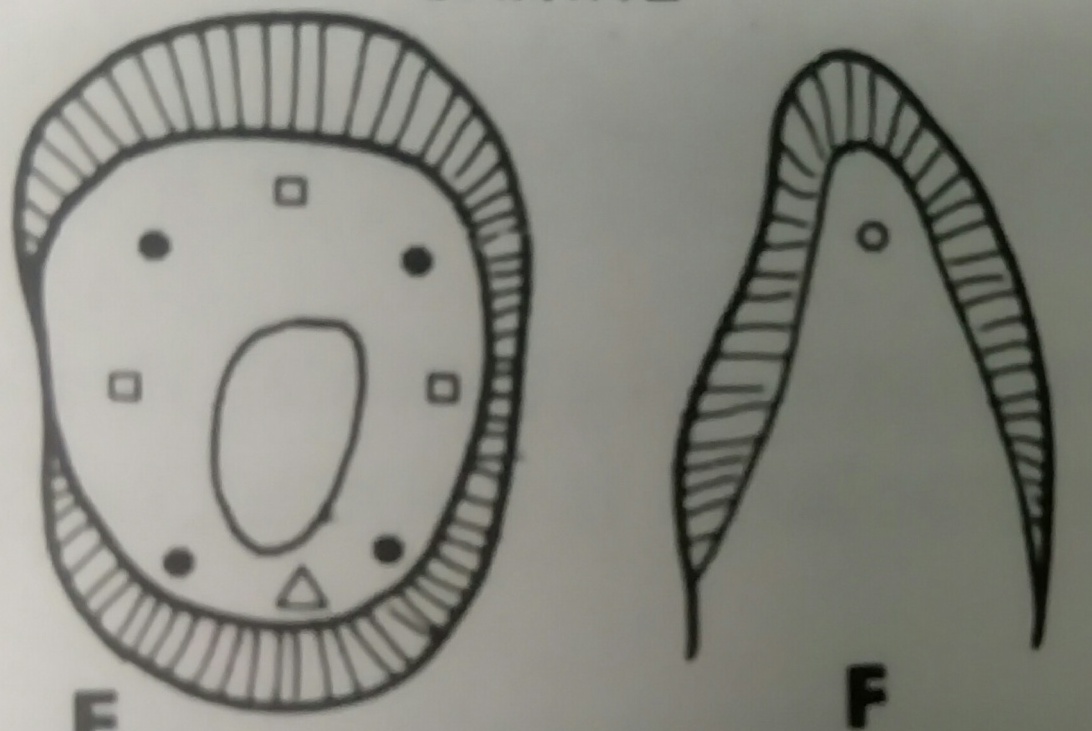 24
MANDIBULAR FIRST BICUSPID
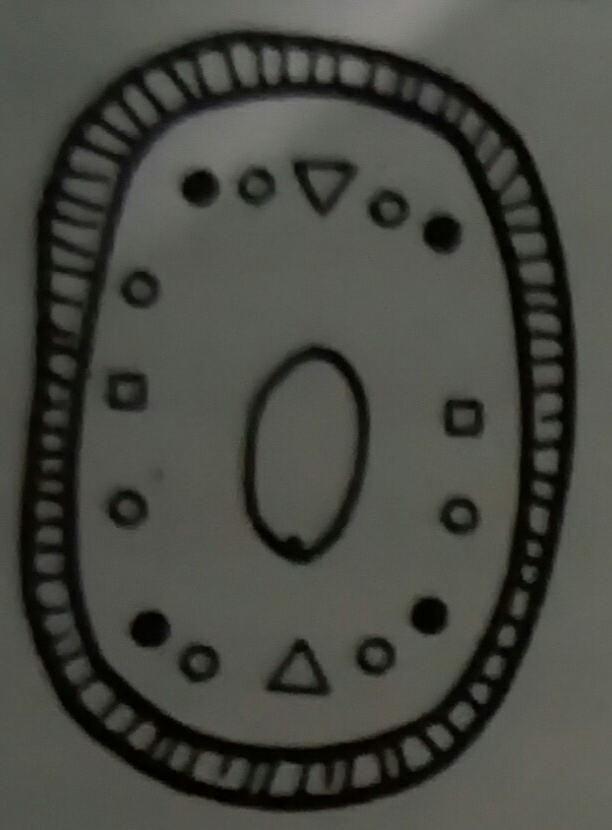 25
MANDIBULAR SECOND PREMOLAR
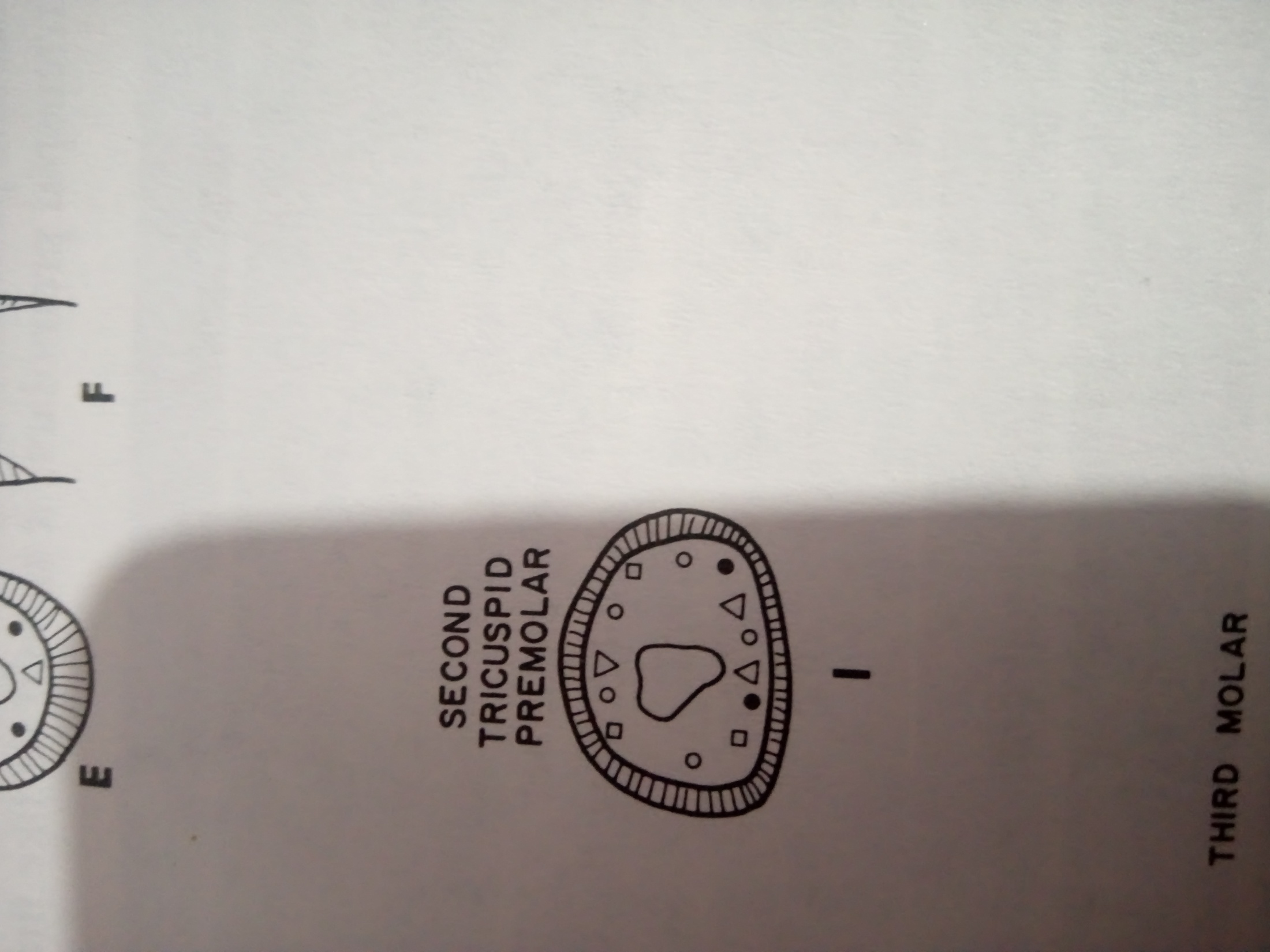 26
MANDIBULAR FIRST MOLARS
27
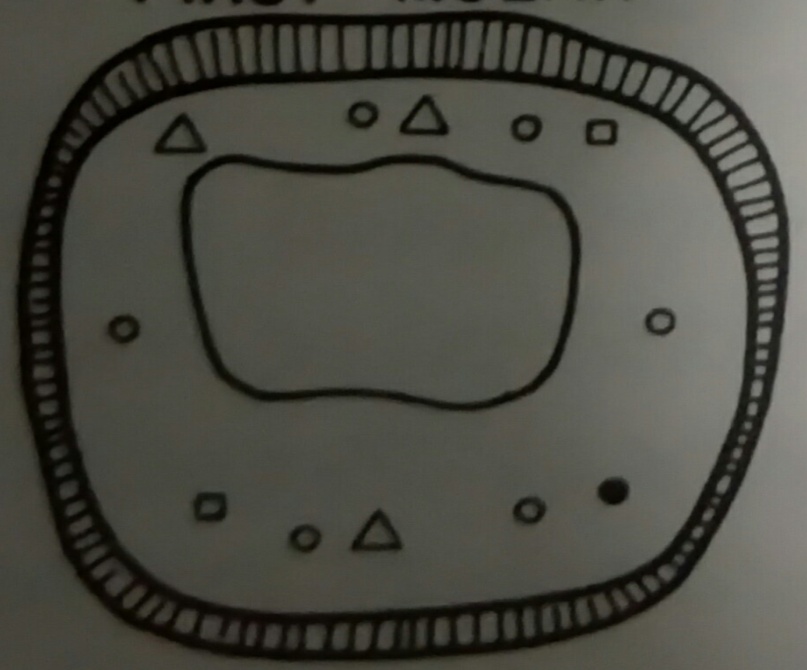 28
Mandibular second molar 
This tooth is very similar to the first molar, except that the pulp chamber has four pulp horns only, and less surrounding dentin bulk.

Mandibular third molar 
there are infinite anatomical  variations in these teeth 
 They can have some similarities to first molars if they have five cusps, yet, they can be similar to the second molar if they have four cusps. 
As in the upper third  molars the pulp chamber in the lower is  very much deviated  occlusally, with severe flaring of the pulp chamber apically.
There is a great tendency for a mesio-lingual angulation  of the  tooth as a whole, which increases the probability of mesial and  lingual surface perforation, together with distal and pulpal perforation in attempting to prepare pin channels there.
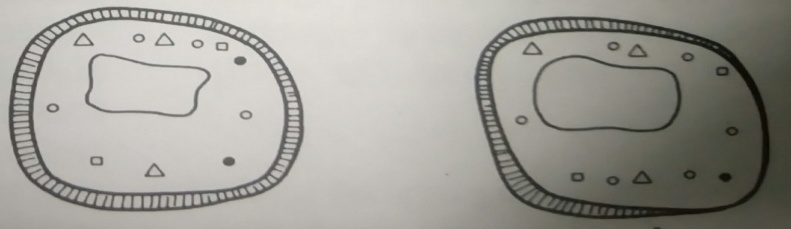 29
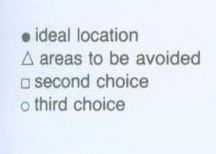 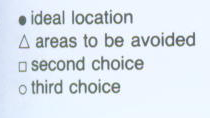 TAKE HOME MESSAGE
Because of its history, the complex amalgam restorations may be the most frequently placed complex restoration.   
However due to the increasing benefits of composites, the many types of auxiliary retention forms available, and the variations of tooth preparations required for complex restorations, the operator should be familiar with all of these techniques, if he or she is to use these restorations on a regular basis.
QUESTIONS
HOW TO CHECK PIN ALIGNMENT 
MECHANO-ANATOMICAL ASPECTS OF PIN RESTAINED RESTORATION
REFERENCES:
1. Sturdevant's Art and Science of Operative Dentistry 	- fourth Edition
2. Operative Dentistry - Modern theory and practice - 	First Edition- M.A. Marzouk
3. Text book of operative dentistry - Vimal K. Sikri
4.Fundamentals of Operative Dentistry- Summit JB- 2nd edition
5.Text book of operative dentistry  nisha carg,amit carg
6.Principles and Practice of Operative Dentistry-Gerald T. Charbeneau-Third edition.
7.Clinical operative dentistry-principles and practiceramya Raghu,Raghu sreenivasan
THANK YOU